Universidade Aberta do SUS – UNASUSUniversidade Federal de PelotasEspecialização em Saúde da FamíliaModalidade à DistânciaTurma 03
QUALIFICAÇÃO DA ATENÇÃO BÁSICA PARA ADULTOS PORTADORES DE HIPERTENSÃO ARTERIAL SISTÊMICA E/OU DIABETES MELLITUS NA USF ALTO DO CABRITO – SALVADOR – BA 

Adriana Teodoro Rodrigues da Silva 

Orientadora: Nailê Damé-Teixeira
INTRODUÇÃO
Importância da intervenção
	- Ampliar  a cobertura do programa
	- Melhorar  a assistência
INTRODUÇÃO
Salvador
	- População: 2.675.656 habitantes
	- Cobertura da ESF
	- Distritos Sanitários
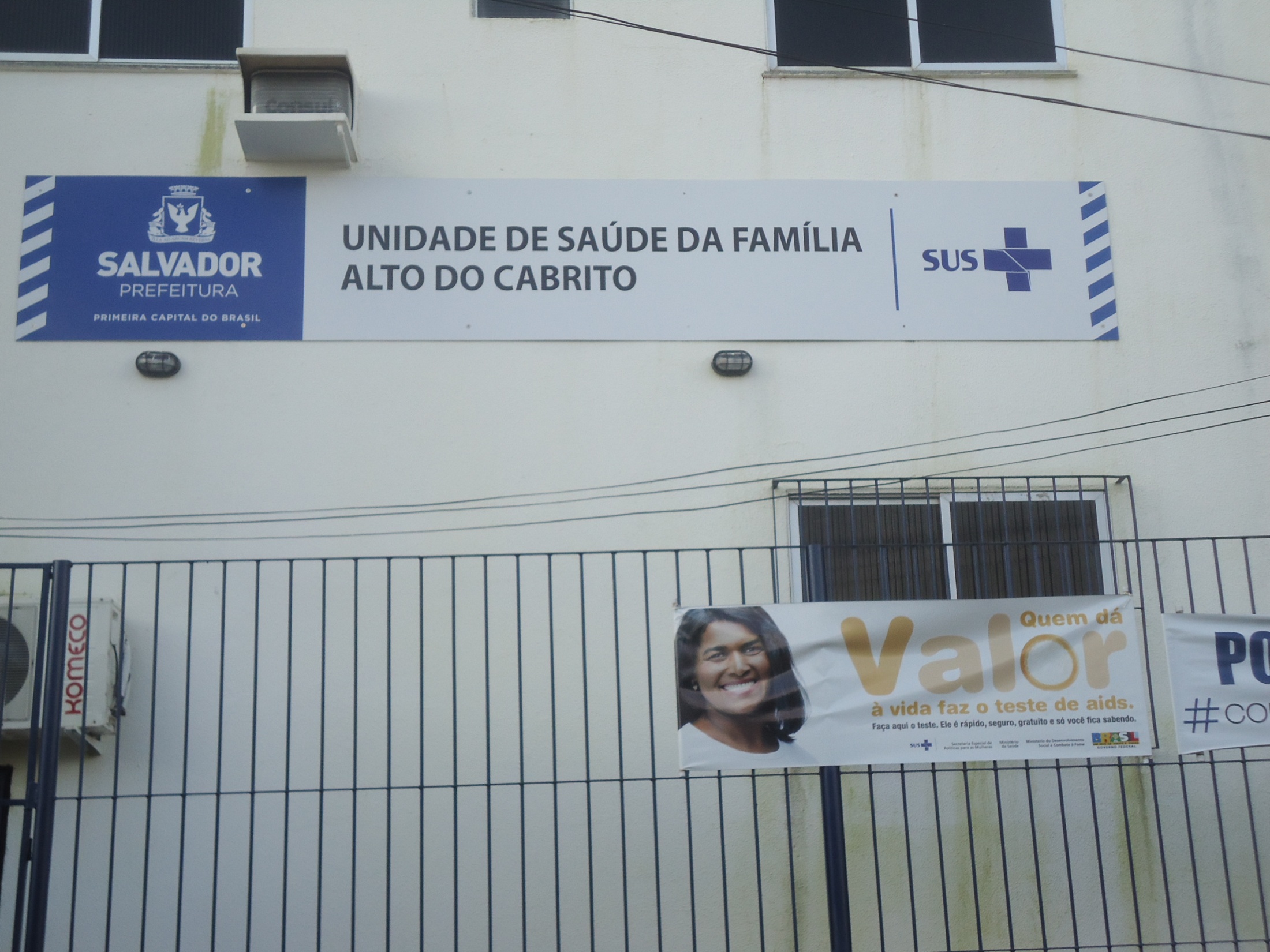 INTRODUÇÃO
INTRODUÇÃO
USF Alto do Cabrito:
	- Localizada no Bairro Alto do Cabrito
	- População adscrita de aproximadamente 12.000 pessoas
	- 03 equipes multiprofissionais
INTRODUÇÃO
Situação da ação programática na USF Alto do Cabrito antes da intervenção

	Baixa cobertura  do Programa de Atenção ao Hipertenso e Diabético
	Resistência dos usuários ao tratamento farmacológico e às mudanças de estilo de vida
	- Consequência: 
- pacientes descompensados 
- responsabilizam o seu tratamento somente aos profissionais
OBJETIVO GERAL
Melhorar a atenção aos adultos portadores de HAS  e/ou DM na USF Alto do Cabrito
METODOLOGIA
- Duração da intervenção
	- Público participante
	- Protocolo utilizado
METODOLOGIA
OBJETIVOS E METAS
1. Ampliar a cobertura
	- Cadastrar 70% dos hipertensos e/ou diabéticos
	- Cadastrar 30% dos hipertensos e/ou diabéticos  já diagnosticados 
Ações
Organização e gestão do serviço: Garantir o cadastro no HiperDia
METODOLOGIA
Ações
 Monitoramento e avaliação
	- Monitorar o número de hipertensos e/ou diabéticos cadastrados (em relação aos rastreados)
	- Monitorar o número de hipertensos e/ou diabéticos com diagnóstico (em relação aos cadastrados)
	- Envio das fichas de cadastro para o DS (digitação)
	- Atualização do livro de registro
METODOLOGIA
Logística

Cadastro dos pacientes: Ficha de Cadastro no HiperDia
METODOLOGIA
METODOLOGIA
Logística

Consultas subsequentes: Ficha de acompanhamento no HiperDia
METODOLOGIA
METODOLOGIA
Logística


Acompanhamento mensal da intervenção: planilha eletrônica de coleta de dados
METODOLOGIA
Ações
Engajamento público
	- Comunidade será informada sobre a existência do Programa pelos ACS 
	- Mutirão para cadastro no HiperDia
METODOLOGIA
Ações

Qualificação da prática clínica  
	- capacitação dos ACS
RESULTADOS
Número de participantes da intervenção:
	-  168 hipertensos e 62 diabéticos 
Cobertura do programa de atenção ao hipertenso foi de 25,6%
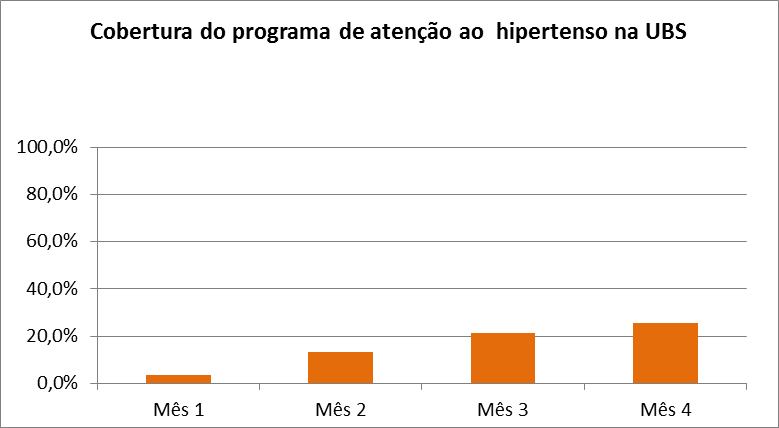 RESULTADOS
Cobertura do programa de atenção diabético foi de 28,4%
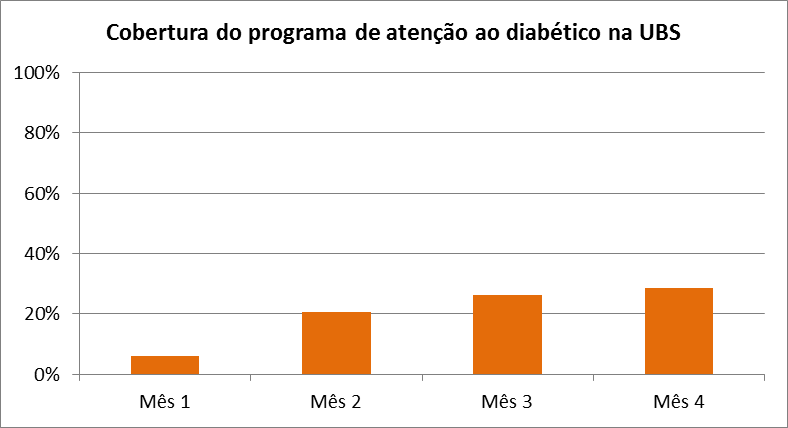 RESULTADOS
Ao final da intervenção 60,7% dos hipertensos atendidos tinham cadastro no HiperDia
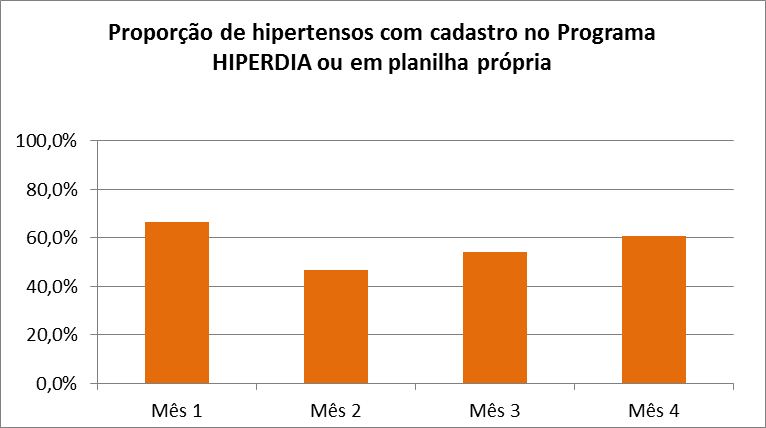 RESULTADOS
60,7% dos diabéticos tinham cadastro no HiperDia
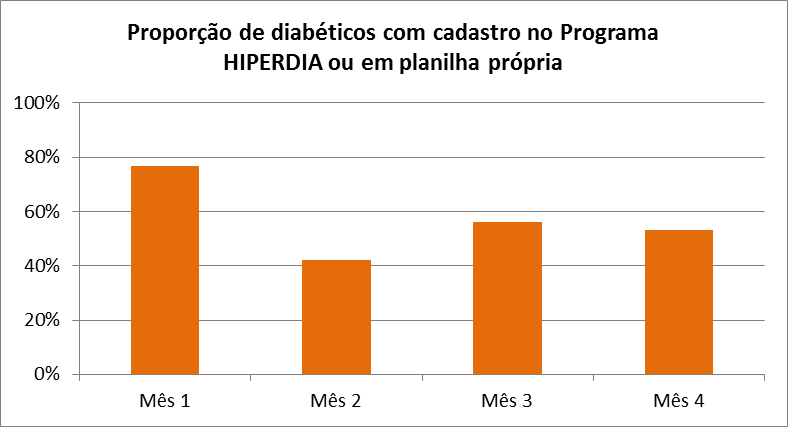 METODOLOGIA
OBJETIVOS E METAS
2. Melhorar a adesão do hipertenso e/ou diabético ao programa
	- Buscar 50% dos  faltosos às consultas
     Ações
Organização e gestão do serviço: visitas domiciliares realizadas pelos ACS 
	- Organização da agenda  para acolher
METODOLOGIA
Ações
Engajamento público
	- Informar a comunidade sobre a importância de realização das consultas
	- Esclarecer sobre a periodicidade para a realização das consultas (visitas dos ACS e consultas)
METODOLOGIA
Qualificação da prática clínica
	- Capacitar os ACS a orientar os hipertensos e/ou diabéticos quanto à importância da realização das consultas e sua periodicidade
	- Melhorar a qualidade do atendimento ao paciente
	- Identificar descompensados
Organização e gestão do serviço
	- Priorizar o atendimento dos pacientes de alto risco e organizar a agenda
METODOLOGIA
Ações
Monitoramento e avaliação
	- Monitorar os pacientes descompensados (pelo menos trimestralmente)

Engajamento público
	- Orientar quanto à importância do adequado controle destas doenças, nas consultas médicas e de enfermagem, e nos mutirões
RESULTADOS
Apenas 6% dos pacientes faltosos às consultas provenientes da busca ativa compareceram à unidade
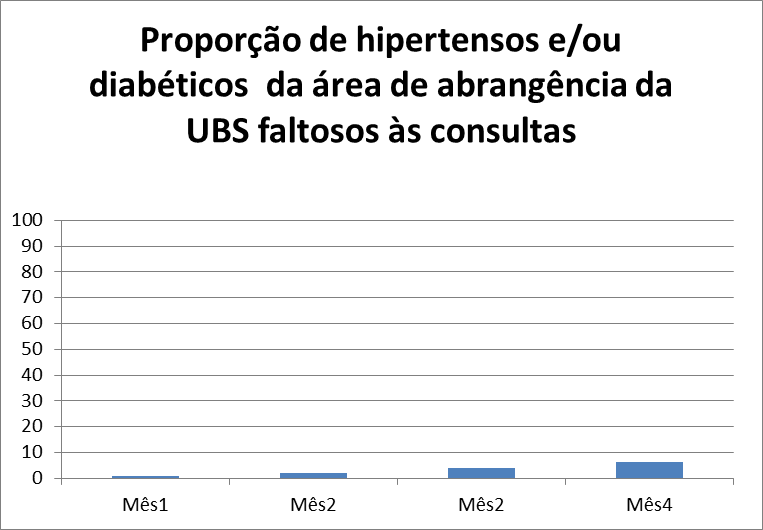 METODOLOGIA
OBJETIVOS E METAS
3. Melhorar a qualidade do atendimento

	- Identificar todos os hipertensos e diabéticos descompensados 
	- Capacitar  100% dos profissionais no atendimento 
	- Realizar exame clínico  em 100% das consultas (exame físico dos pés e medida da sensibilidade)
METODOLOGIA
- Realizar a solicitação de exames complementares periódicos em 100% dos pacientes

	- Garantir tratamento medicamentoso para 100% dos pacientes com prescrição de medicamentos da Farmácia Popular/HiperDia
RESULTADOS
35,7% dos hipertensos apresentaram pressão arterial compensada
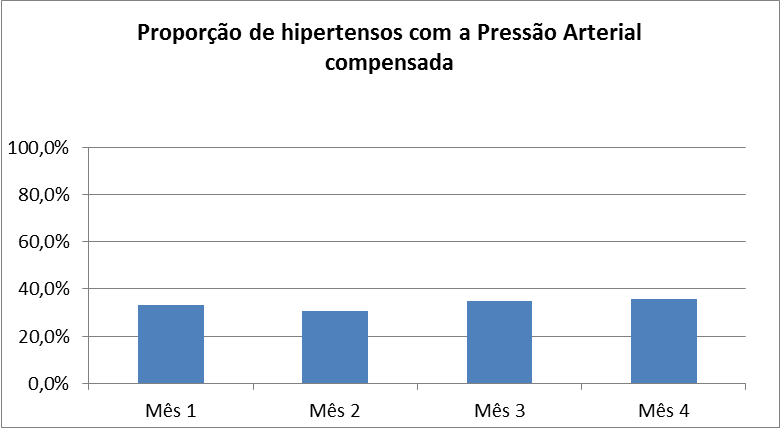 RESULTADOS
A proporção de diabéticos com a glicemia compensada que foi de 25,8%
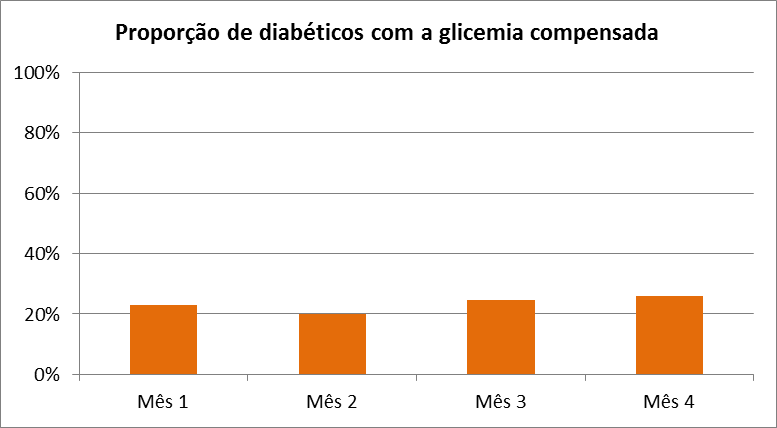 RESULTADOS
A proporção de hipertensos com o exame clínico de acordo com o protocolo em dia atingiu 90,5%
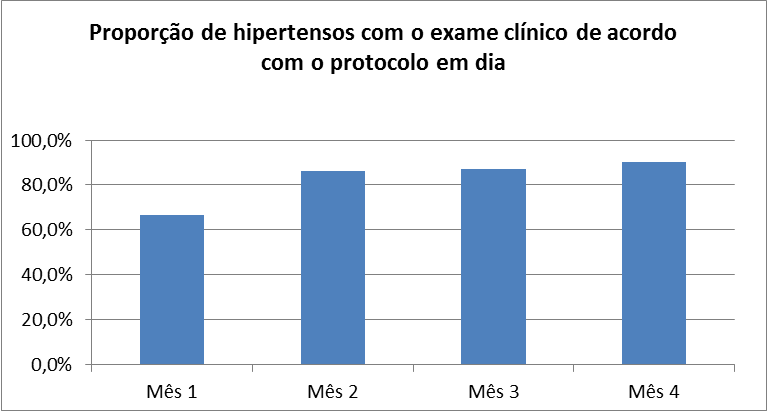 RESULTADOS
A proporção de diabéticos com o exame do pé em dia foi maior no primeiro mês 46,2% em comparação com os demais meses (22,2%, 24,6% e 29,0%)
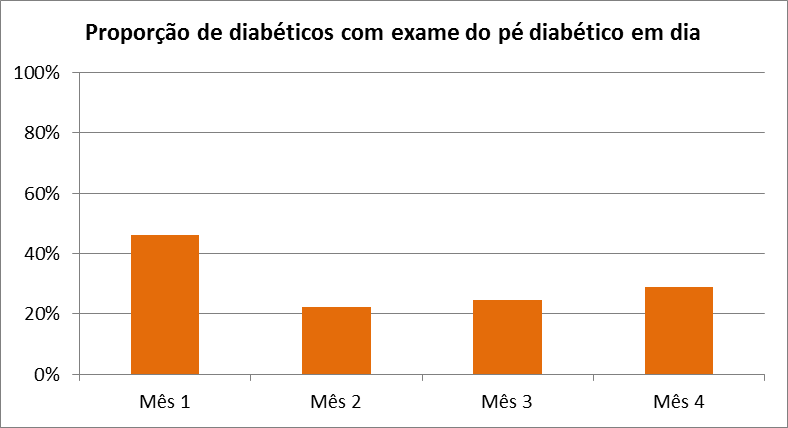 RESULTADOS
A proporção de hipertensos com os exames complementares do protocolo em dia foi maior no primeiro mês 41,7% em relação aos demais meses
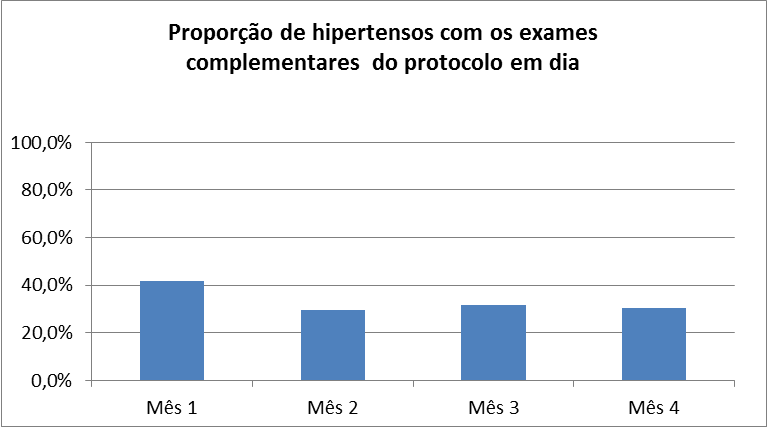 RESULTADOS
Com relação aos diabéticos, no primeiro mês 38,5% estavam com os exames complementares do protocolo em dia, e no quarto mês 29,0%
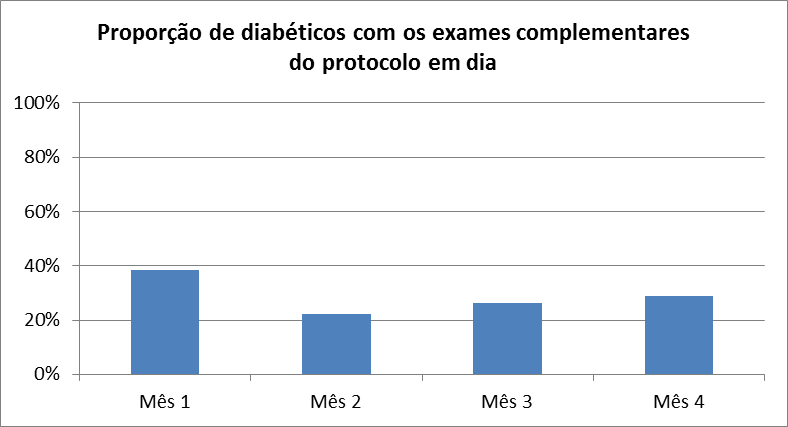 RESULTADOS
Ao final da intervenção 76,2% hipertensos  tinham prescrição de medicamentos da lista do HiperDia ou da Farmácia Popular
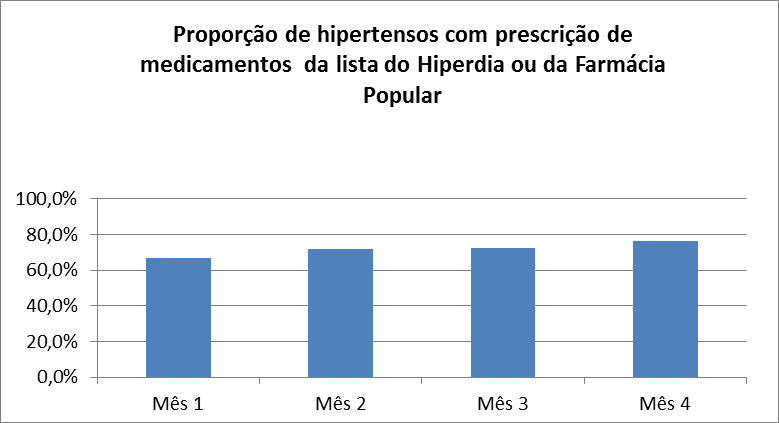 RESULTADOS
Com relação aos diabéticos, ao final da intervenção, 95,2%,  eram tratados com medicamentos da lista do HiperDia ou Farmácia Popular
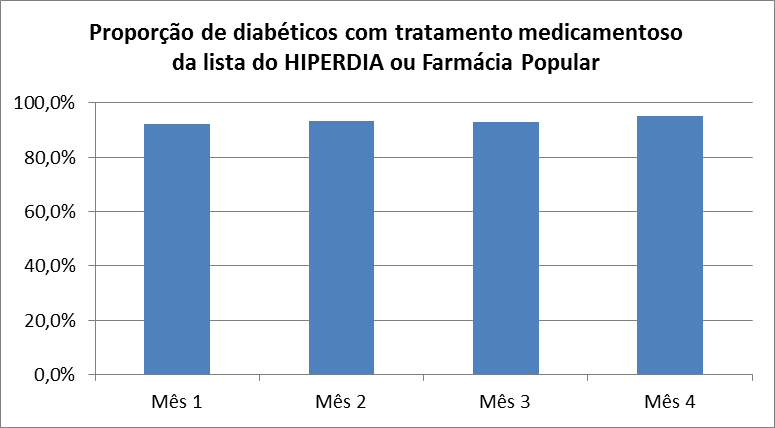 METODOLOGIA
OBJETIVOS E METAS
4. Promoção à saúde
	- Garantir orientação sobre alimentação saudável a 100% dos pacientes
	- Garantir orientação em relação à prática de atividade física regular a 100% dos pacientes
METODOLOGIA
Ações
Organização e gestão do serviço
	- Organizar práticas coletivas sobre alimentação saudável e atividade física

Monitoramento e avaliação
	- Monitorar a realização de orientação nutricional em 100% dos hipertensos e/ou diabéticos
	- Orientar quanto a prática de atividade física regular em 100% dos hipertensos e/ou diabéticos
METODOLOGIA
Ações
Engajamento público
	- Orientar os pacientes hipertensos e/ou diabéticos e seus familiares sobre a importância da alimentação saudável e prática de atividade física regular

Prática clínica
	- Capacitar a equipe sobre a promoção da prática de atividade física
RESULTADOS
Todos os pacientes hipertensos e/ou diabéticos  receberam orientações sobre alimentação saudável e prática de atividade física regular
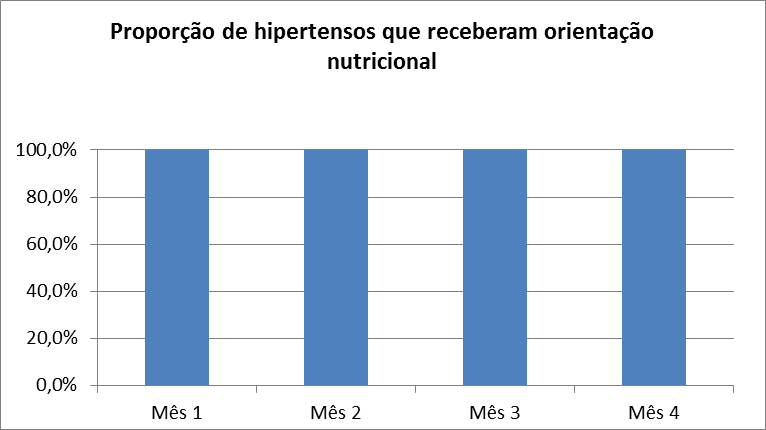 RESULTADOS
RESULTADOS
METODOLOGIA
OBJETIVOS E METAS

5. Prevenção de doenças nas famílias dos hipertensos e/ou diabéticos

	- Investigar os hábitos alimentares em 100% das famílias 

	- Avaliar comprometimento de órgãos alvo em 100% dos hipertensos e diabéticos de alto risco
METODOLOGIA
-  Acompanhar 100% dos pacientes de alto risco

	- Realizar estratificação do risco cardiovascular em 100% dos hipertensos e/ou diabéticos

	- Garantir atendimento odontológico a 100% dos pacientes hipertensos e/ou diabéticos

	- Garantir orientação sobre os riscos do tabagismo a 100% dos pacientes que fumam
METODOLOGIA
Ações

Organização e gestão do serviço
	- Promover o trabalho em equipe para o cuidado das família

Monitoramento e avaliação
	- Monitorar a investigação dos hábitos alimentares das famílias
METODOLOGIA
Ações

Engajamento público
	- Divulgar as potencialidades das ações trans e interdisciplinares no cuidado à saúde
	- Incentivar a importância do auto-cuidado
	- Divulgar os benefícios de hábitos alimentares saudáveis
RESULTADOS
Proporção de hipertensos de alto risco com avaliação de comprometimento de órgão alvo  foi maior no primeiro mês (54,2%), em comparação aos demais 35,2%, 33,6% e 31,5%
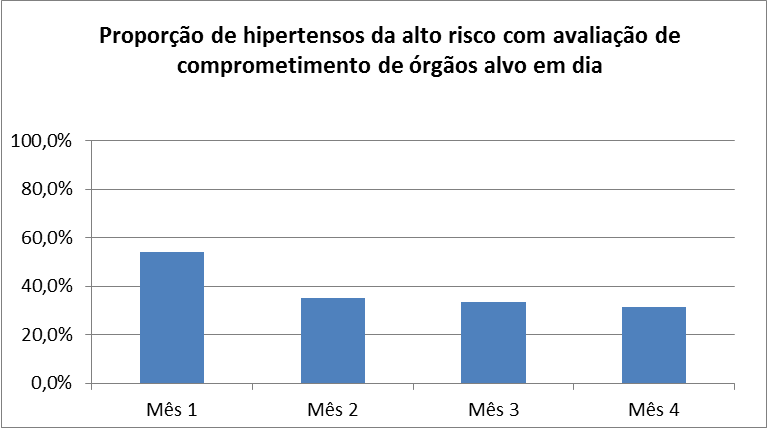 RESULTADOS
Proporção de diabéticos de alto risco com avaliação de comprometimento de órgãos alvo, foi maior no primeiro mês (61,5%) em comparação com os demais (33,3%, 29,8% e 35,5%)
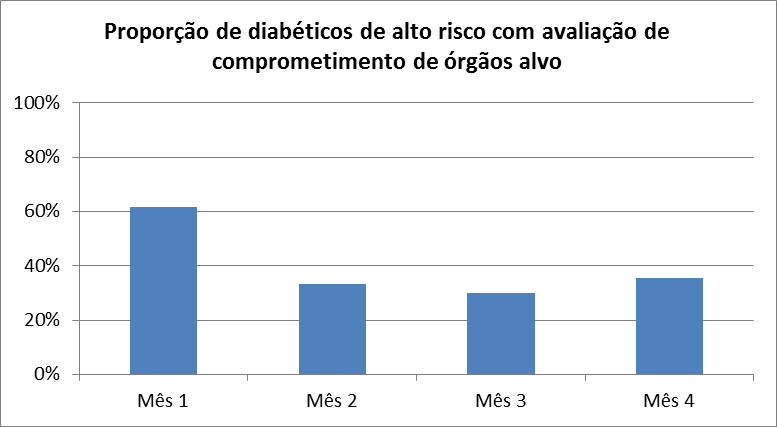 RESULTADOS
Todos os hipertensos e/ou diabéticos  receberam orientações sobre os riscos do tabagismo
RESULTADOS
RESULTADOS
Nenhum hipertenso e/ou diabético acompanhado na USF realizou consulta periódica com dentista
DISCUSSÃO
- A intervenção  ampliou a cobertura do programa de atenção ao hipertenso e/ou diabético

	- Qualificação o atendimento

	- A assistência melhorou através da qualificação do exame clínico e com  a prescrição de medicamentos para controle da doença, que são da lista do HiperDia ou da Farmácia Popular
DISCUSSÃO
- O número de hipertensos com os níveis de PA compensada e o número de exames dos pés diabéticos também aumentaram ao longo da intervenção

	- Todos os pacientes receberam orientações quanto hábito de alimentação saudável, prática de atividade física e regular e sobre os riscos de tabagismo
DISCUSSÃO
Contribuições  da intervenção para a equipe:  

	- Maior integração entre as equipes multiprofissionais que atuam na unidade de saúde

	-  O engajamento dos ACS no Programa de Atenção ao Hipertenso/Diabético
DISCUSSÃO
Contribuições da intervenção para o serviço:

	- Atenção centrada nos médicos e enfermeiros

	- Organização do fluxo dos pacientes na USF

	- Melhoria dos registros em prontuário dos dados do exame clínico, e a reserva de vagas para os faltosos às consultas, especialmente médica
DISCUSSÃO
Contribuições da intervenção para a comunidade:

	- O impacto da intervenção ainda é pouco sentido pela comunidade
	- Relatos nos grupos de educação em saúde
DISCUSSÃO
A intervenção já está incorporada à rotina da unidade

Atendimento odontológico oferecido

Pretende-se ampliar o rastreamento dos hipertensos e/ou diabéticos e assim aumentar a cobertura do programa captando estes usuários, atingindo a meta proposta até o final de 2013
REFLEXÃO PROCESSO DE APRENDIZAGEM
- Possibilitou conhecer a realidade  

	- Identificação do desenvolvimento dos  programas de atenção à saúde preconizados pelo Ministério da Saúde

	- Propor algumas mudanças para melhorá-los

	- Revisão de  algumas práticas pessoais enquanto profissional de saúde

	- Entrosamento com os outros profissionais das demais equipes
REFLEXÃO PROCESSO DE APRENDIZAGEM
Ampliação do olhar sobre o cuidado:

	- Consultas e medicalização
	- Inclusão da família
	- Escuta qualificada
“Ontem passado. Amanhã futuro. Hoje agora. Ontem foi. Amanhã será. Hoje é. Ontem experiência adquirida. Amanhã lutas novas. Hoje, porém, é a nossa hora de fazer e de construir”
Chico Xavier